সবাইকে শুভেচ্ছা
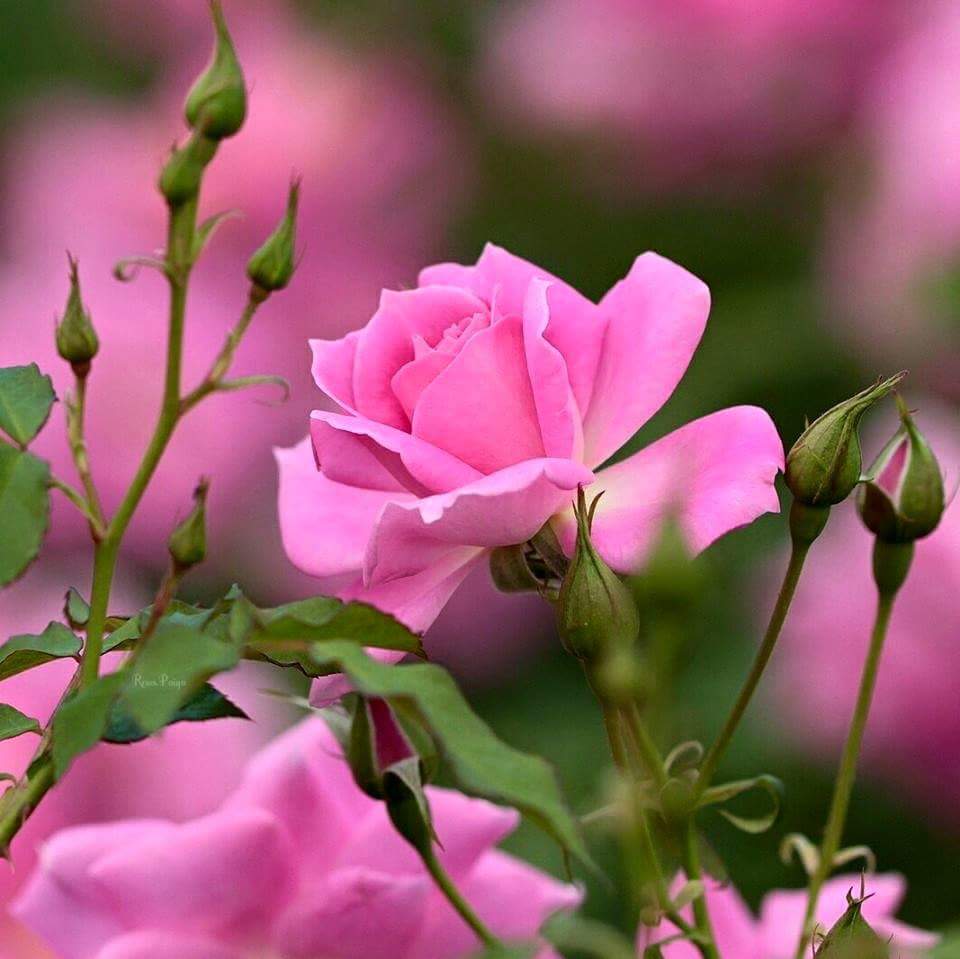 কী-বোর্ড পরিচিতি
কী-বোর্ডে ৮৪ থেকে ১০১টি বা কোন কোন কী-বোর্ডে ১০৫টি কী আছে। 
ব্যবহারের উপর ভিত্তি করে কী-বোর্ডকে মোটামুটি ৫টি ভাগে ভাগ করা যায়।

 	(১) ফাংশন কী। 
	(২) অ্যারো কী। 
	(৩) আলফা বেটিক কী। 
	(৪) নিউমেরিক কী বা লজিক্যাল কী। 
	(৫) বিশেষ কী।
ফাংশন কী
কীবোর্ডের উপরের দিকে বাম পার্শ্বে F1  থেকে F12  পর্যন্ত যে কী গুলো আছে এদরকে ফাংশন কী বলে। কোন নির্দিষ্ট কাজ করা যায় বলে একে ফাংশন কী বলে।

যেমন কোন প্রোগ্রামের জন্য help, অথবা কোন প্রোগ্রাম রান করানো ইত্যাদি কাজে এই কী এর ব্যবহার করা হয়।
অ্যারো কী
কী বোর্ডের ডান দিকে নিচে পৃথক ভাবে চারটি কী আছে। কোন কোন কী বোর্ডে উপরের দিকেও থাকে। কীগুলোর উপরে অ্যারো বা তীর চিহ্ন দেওয়া থাকে। 

অ্যারো দিয়ে খুব সহজেই কার্সরকে ডানে, বামে, উপরে এবং নীচে সরানো যায়।
অ্যালফাবেটিক কী
কী বোর্ডের যে অংশে ইংরেজী বর্ণমালা A  খেকে Z পর্যন্ত অক্ষরগুলো সাজানো থাকে সেই অংশকে অ্যালফাবেটিক সেকশন/অংশ বলে।
নিউমেরিক কী বা লজিক্যাল কী
কীবোর্ডের ডানদিকে ০ থেকে ৯ পর্যন্ত সংখ্যা লেখা যে কীগুলো রয়েছে তাকে নিউমেরিক কী বলে। 

এখানে +, -, *, / প্রভৃতি অ্যারিথমেটিক অপারেটর থাকে। এছাড়াও  <, >, = লজিক্যাল অপারেটরগুলো কী বোর্ডে থাকে।
বিশেষ কী
উল্লেখিত কী গুলো ছাড়া কী-বোর্ডের অন্যান্য কীসমূহ কোন না কোন  বিশেষ কার্য সম্পাদন করে বলে  এদেরকে বিশেষ কী বলা হয়।

যেমন- Ctrl,  Alt,  Esc, Tab,  Shift  ইত্যাদি।
বিশেষ কী সম্পর্কে সংক্ষিপ্ত বর্ণনা :

 Esc : 
 এই কী এর সাহায্যে কোন নির্দেশ বাতিল করতে হয়। 

Tab :
	পর্দায় প্যারাগ্রাফ, কলাম, অনুচ্ছেদ শুরুর স্থান ইত্যাদি প্রয়োজন অনুযায়ী প্রস্তুতের জন্য এই কী ব্যবহার করা হয়।
Caps Lock :

এই কী ব্যবহার করে ইংরেজী ছোট হাতের ও বড় হাতের লেখা টাইপ করা হয়।
Shift : 

একই ওয়ার্ডের মধ্যে বা শুরুতে বড় ও ছোট অর টাইপ করতে এই কী ব্যবহার করা হয়। 

যেমন : Dhaka, Khulna শব্দ দু’টি লিখতে প্রথম অরে শিফ্ট কী চেপে ধরে এবং পরের অর গুলো শিফ্ট কী ছেড়ে দিয়ে লিখতে হবে। 

আর বাংলা বর্ণমালা লেখার ক্ষেত্রে কী এর উপরের লেখা টাইপের জন্য এই কী ব্যবহার করা হয়।
Ctrl : 

এই কী এর সাথে বিশেষ কী একসাথে চেপে কমান্ড দেওয়া হয়। ব্যবহারকারীর সুবিধার জন্য কীবোর্ডের ডানে ও বামে এই কী ২টি থাকে। 

Alt :
বিভিন্ন প্রোগ্রামে বিভিন্ন নির্দেশ দেওয়ার জন্য এই কী ভিন্ন ভিন্ন ভাবে ব্যবহৃত হয় এবং বিভিন্ন কমান্ড তৈরী করা যায়।
Enter : 

কম্পিউটারকে কোন নির্দেশ দিয়ে তা কার্যকর করতে এই কী ব্যবহার হয়। লেখা লেখির জন্য নতুন প্যারা তৈরী করতেও এই কী ব্যবহার করা হয়।
Print Screen: 
কম্পিউটারের পর্দার দৃশ্যত যা কছিু থাকে তা সব প্রিন্ট করত চাইলে এই কী ব্যবহার করতে হয়। 

Delete : 
কোন বাক্য বা কোন লেখাকে মুছে ফেলতে এই কী ব্যবহার করা হয়। 
Home : 
এই কী ব্যবহার করে কার্সারকে পাতার প্রথমে আনা হয়।
End : 

এই কী চাপলে কার্সার বা পয়েন্টার যেখানেই থাকুক না কেন টেক্স বা পাতার শেষে চলে আসবে।
 
Page Up : 
এই কী ব্যবহার করে কার্সারকে উপরের দিকে উঠানো হয়। 
Page Down : 
এই কী ব্যবহার করে কার্সারকে নীচের দিকে নামানো হয়।
Back Space :

কোন লেখার পিছনের অংশ মুছে ফেলতে এই কী ব্যবহার করা হয়। 

Space Bar : 
কী বোর্ডের কীগুলোর মধ্যে এই কী টি সবচেয়ে লম্বা কোন বাক্য লেখার সময় শব্দগুলোর মাঝে ফাঁকা করার জন্য এই কী ব্যবহার করা হয়।
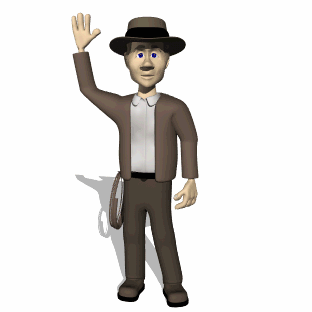 সবাইকে ধন্যবাদ